Klinická cytogenetika
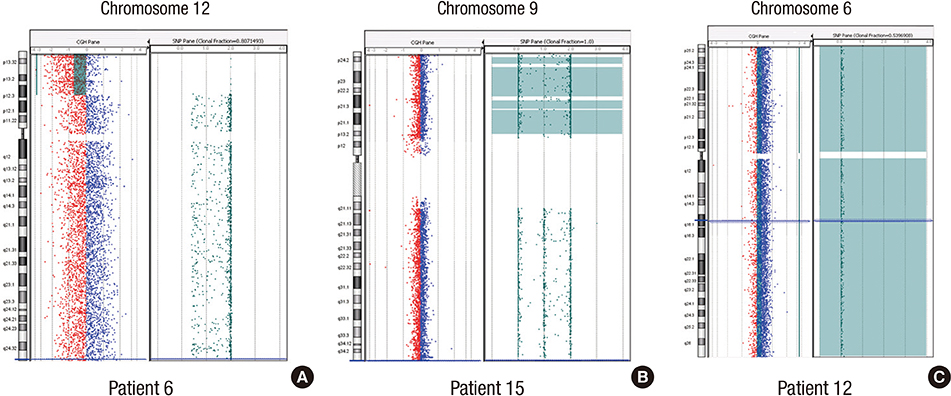 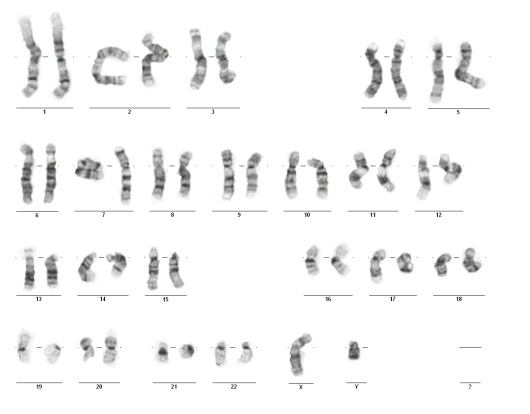 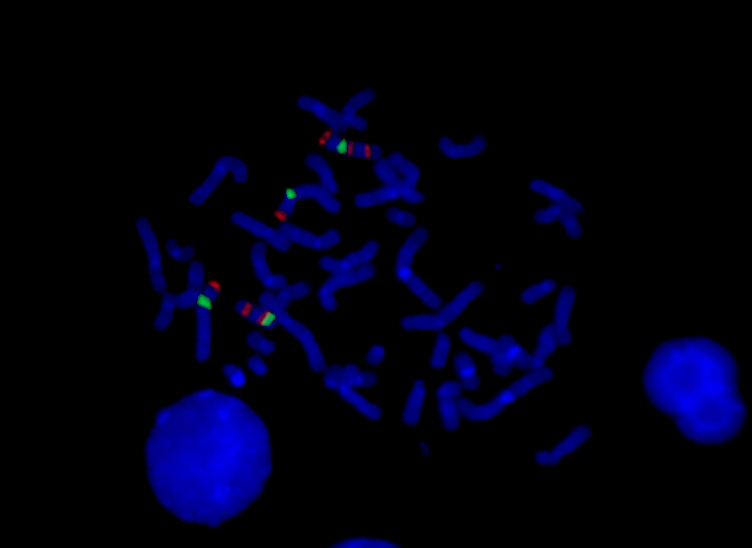 Ústav biologie a lékařské genetiky 1. LF UK a VFN v Praze
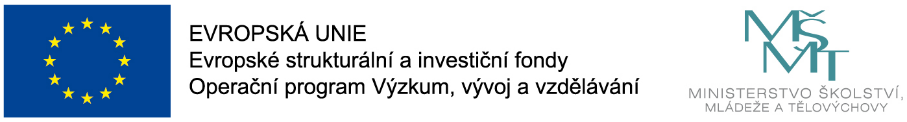 Metody klinické cytogenetiky
KLASICKÁ CYTOGENETIKA
 vyšetření karyotypu (G-pruhování)
 vyšetření získaných chromosomových aberací (ZCHA)
	- působení klastogenních faktorů zevního prostředí  				(profesní expozice, léčba)
	- vrozené syndromy chromosomové instability
MOLEKULÁRNÍ CYTOGENETIKA
 FISH (fluorescenční in-situ hybridizace)
 (CGH – komparativní genomová hybridizace)
 „mikročipy“ – microarray vyšetření (typu CGH, příp. SNP)
Karyotypy - procvičování
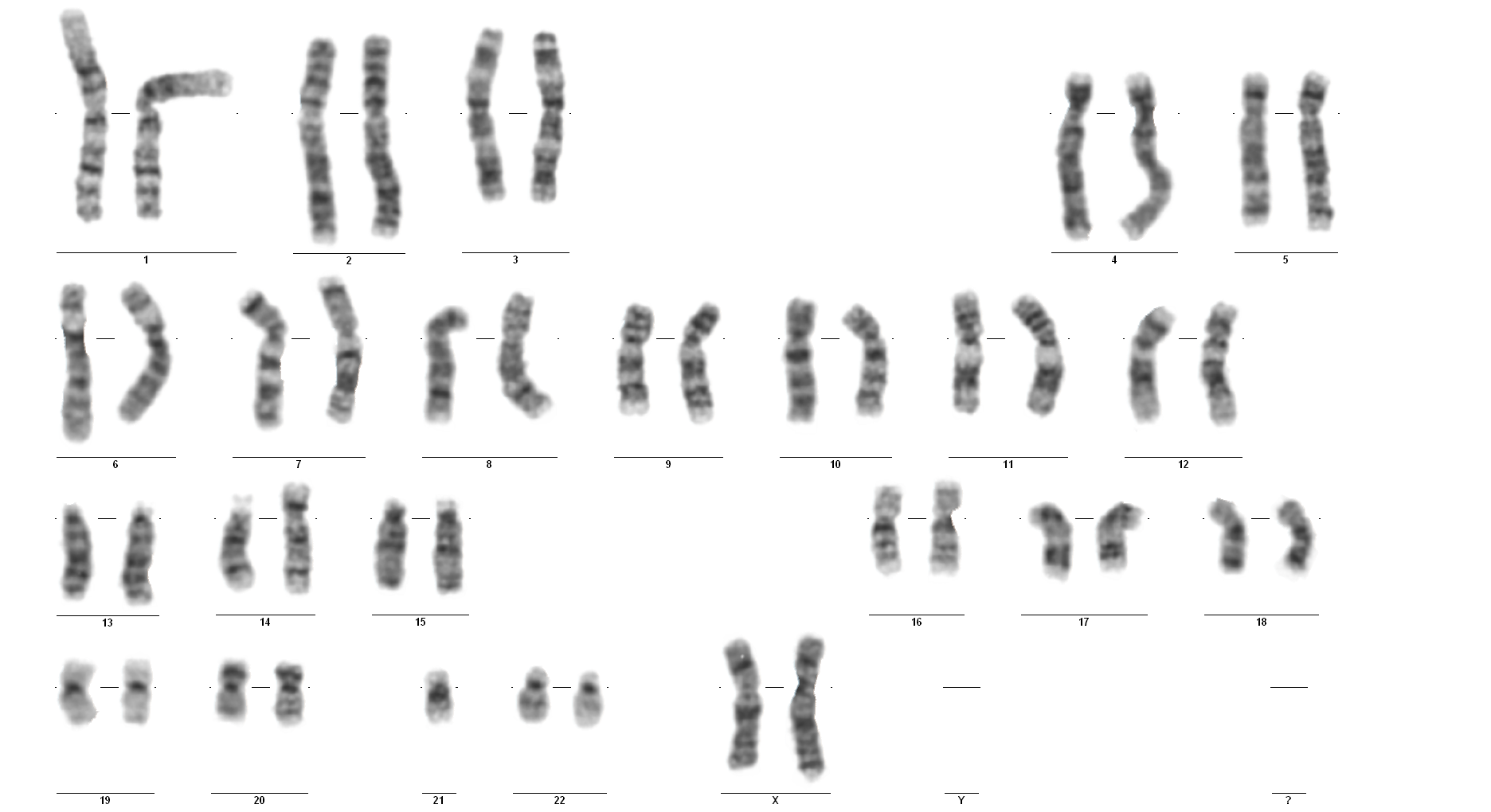 45,XX,rob(14;21)
Cytogenetická dg.:
Klinická dg.:
nosič balancované robertsonské translokace, zdravý, normální fenotyp
Karyotypy - procvičování
následující úkoly řešte na počítačích:
Web ÚBLG 1. LF UK  Výuka  on-line výukové pomůcky  Pomůcka ke cvičení „Klinická cytogenetika“ (6. týden)
https://ublg.lf1.cuni.cz/klinicka-cytogenetika
Karyotypy - řešení
Molekulární cytogenetika
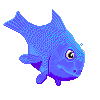 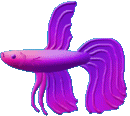 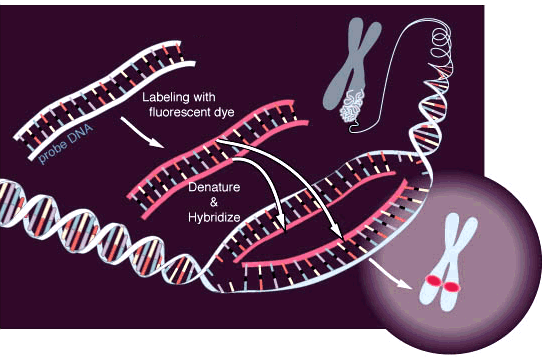 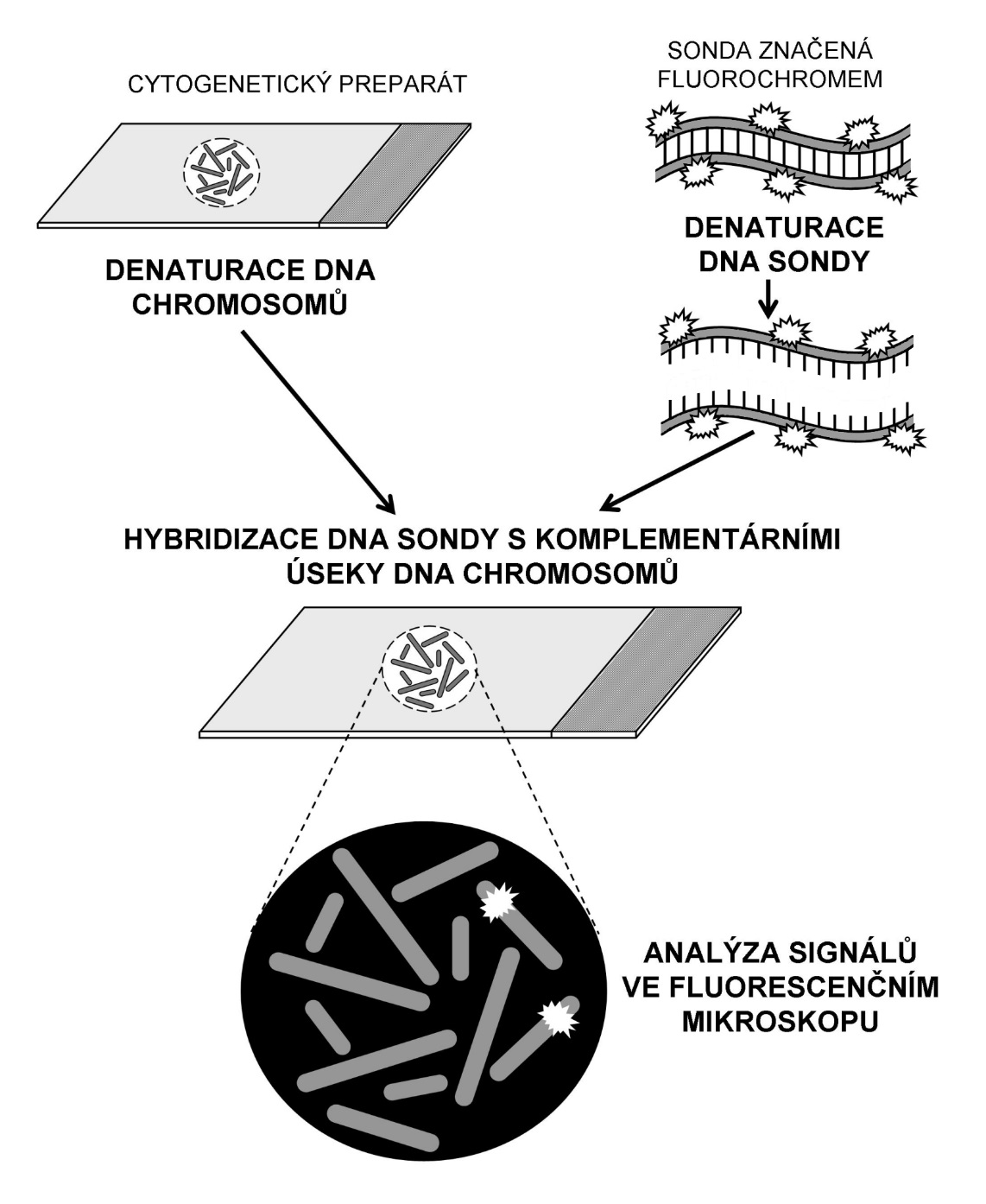 Fluorescenční in-situ hybridizace
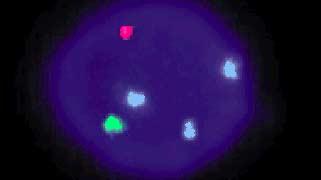 I-FISH: 
centromerické sondy
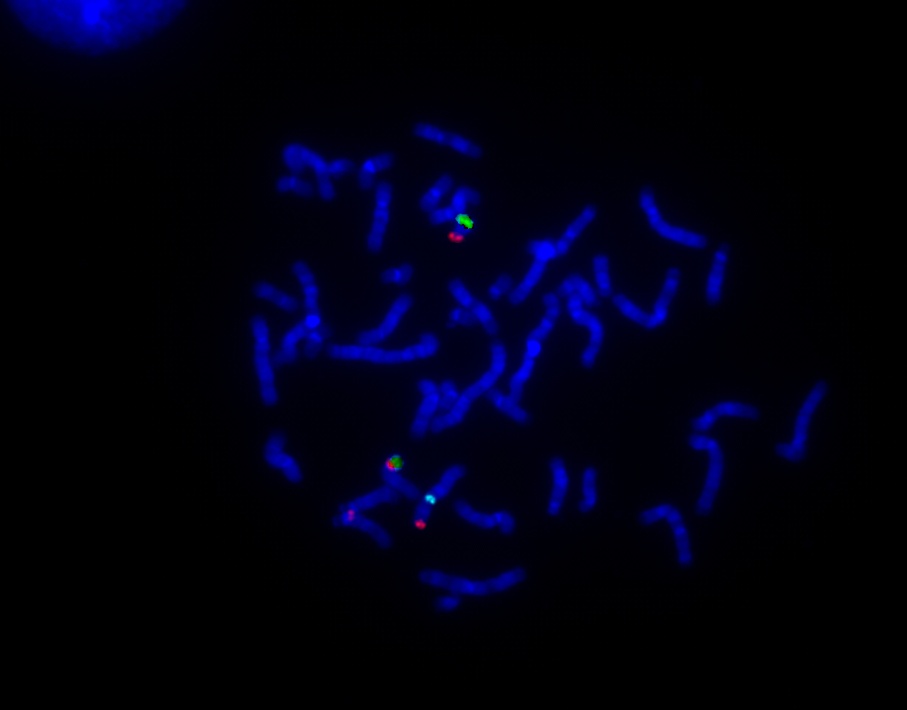 Metafázní FISH:
lokus specifické sondy
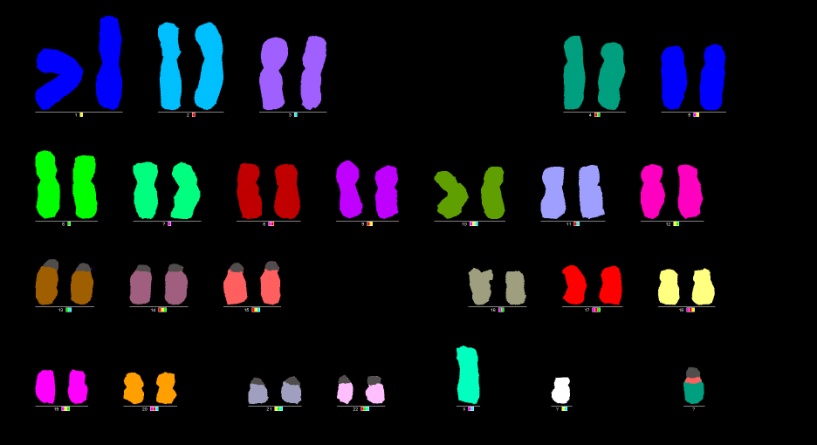 M- FISH
Fluorescenční in-situ hybridizace
Kdy indikovat FISH vyšetření:
Suspektní mozaicismus
Suspektní (mikro)delece - konkrétní oblast/syndrom
Ověření nebo upřesnění nálezu z karyotypu
Určení původu marker chromosomu
Onkocytogenetika – detekce specifických numerických i strukturních aberací  určení dg., optimalizace léčby
FISH - kazuistika
následující úkoly řešte na počítačích:
Web ÚBLG 1. LF UK  Výuka  on-line výukové pomůcky  Pomůcka ke cvičení „Klinická cytogenetika“ (6. týden)
Žádanka:
5-letá dívka 
malý vzrůst - pod 3. percentil
Požadované vyšetření:
Karyotyp 
FISH - gonosomy
Zhodnoťte předložené fotografie z vyšetření FISH s použitím centromerické sondy pro chromosom X (značená zeleně). Jaký je výsledek vyšetření?
Vysvětluje zjištěný nález fenotyp probandky?
Jaký je pravděpodobný mechanismus vzniku této patologie?
Na čem závisí závažnost fenotypových projevů?
FISH - řešení
Zhodnoťte předložené fotografie z vyšetření FISH s použitím centromerické sondy pro chromosom X (značená zeleně). Jaký je výsledek vyšetření?
Mozaicismus gonosomů: patologická linie s monosomií X (47 %) a normální linie XX (53 %)
2. Vysvětluje zjištěný nález fenotyp probandky?
Ano; přítomnost patologické linie s monosomií X ve vyšším procentu představuje mozaikovou formu Turnerova syndromu, malý vzrůst je typickým příznakem
3. Jaký je pravděpodobný mechanismus vzniku této patologie?
Mitotická nondisjunkce, postihující některé z prvních dělení buněk embrya
4. Na čem závisí závažnost fenotypových projevů?
Na velikosti patologické linie, na distribuci monosomických buněk v jednotlivých orgánech a tkáních
Princip metody arrayCGH
TESTOVANÁ DNA
KONTROLNÍ DNA
LASER SCANNER
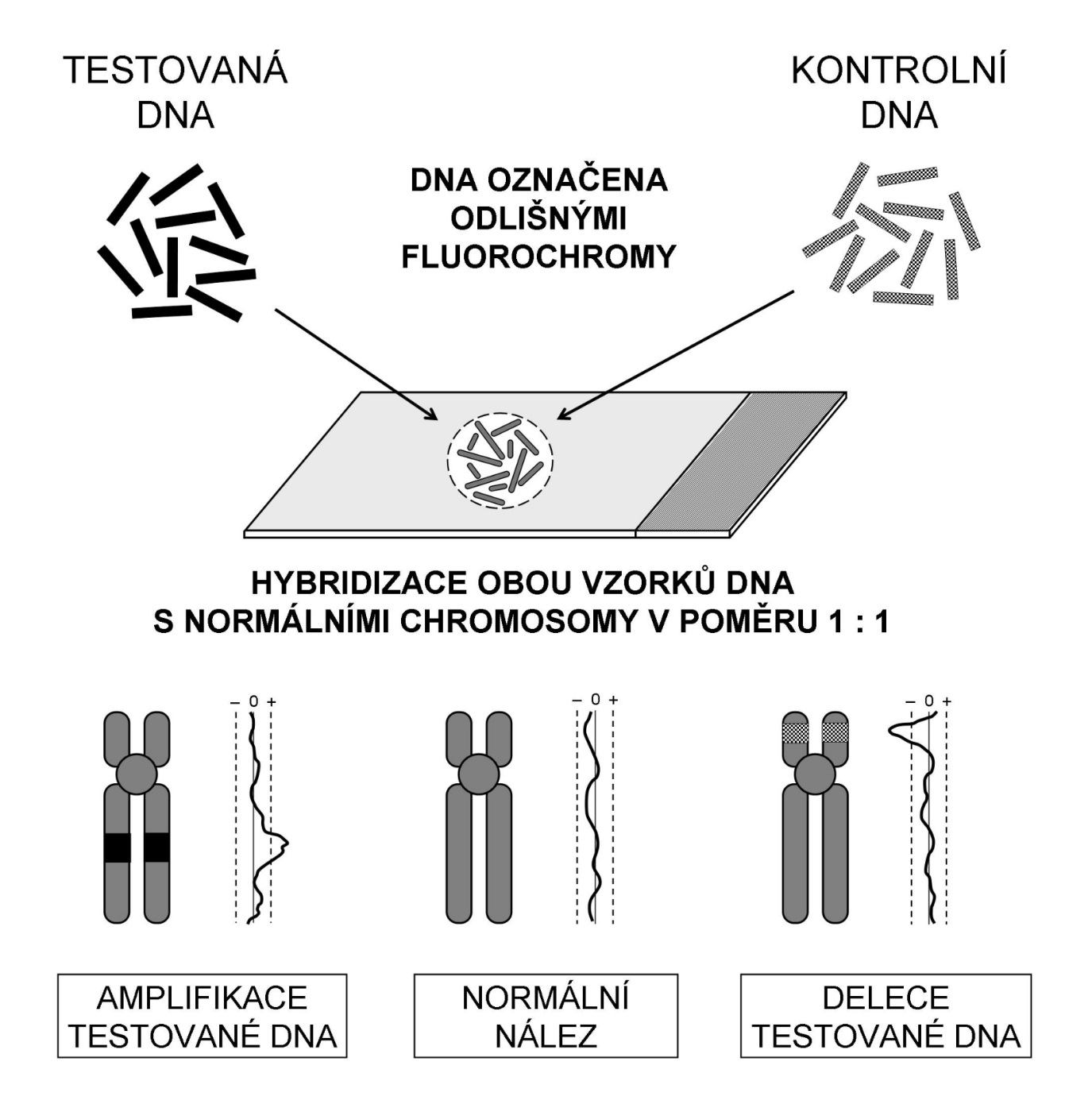 VZORKY DNA SMÍCHAT 1:1
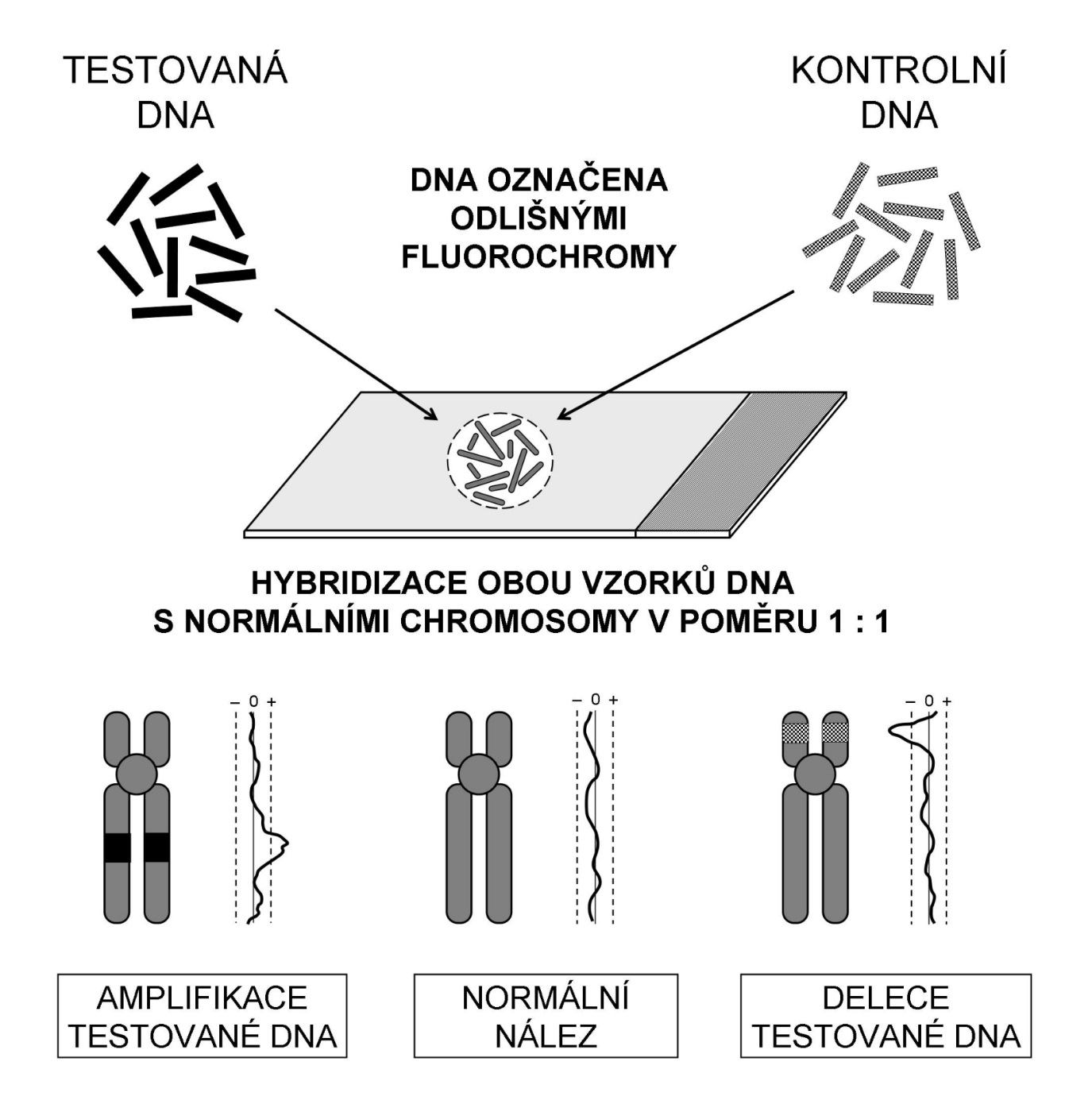 +
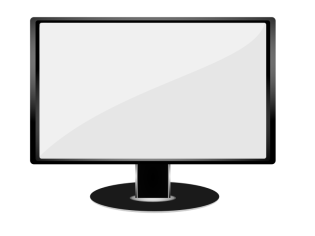 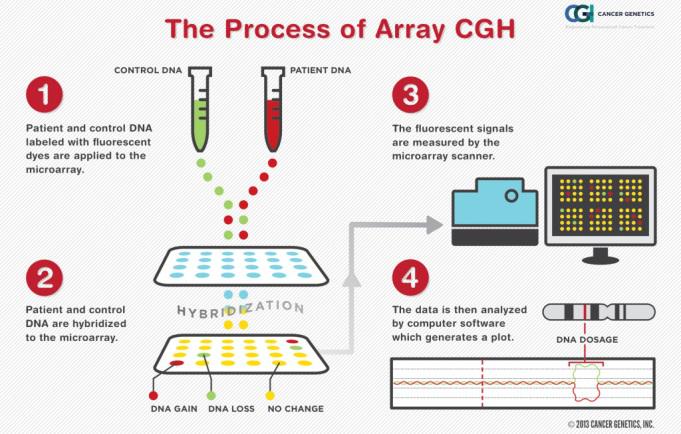 SKENOVÁNÍ + POČÍTAČOVÁ ANALÝZA
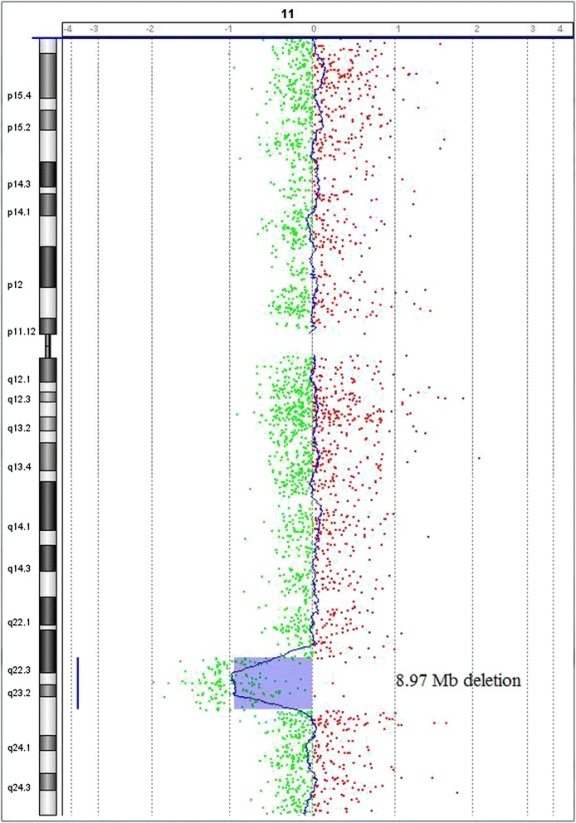 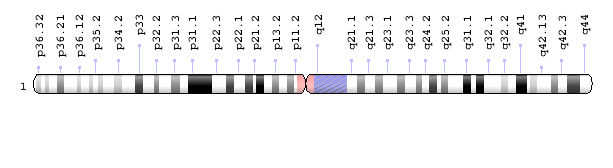 HYBRIDIZACE
8,97 Mb delece
DELECE DNA
NORMÁLNÍ NÁLEZ
AMPLIFIKACE DNA
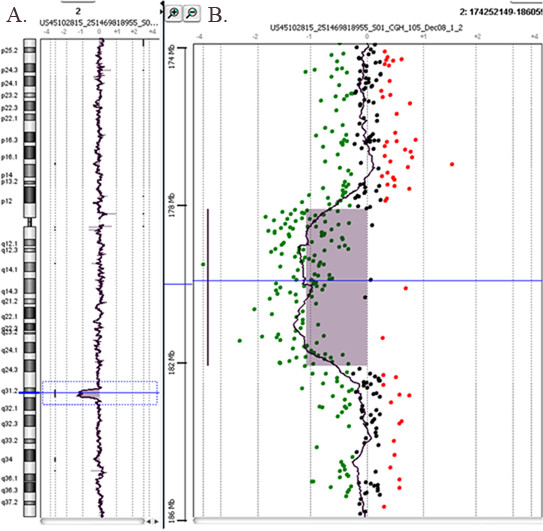 arrayCGH
CNV (= copy number variation) – variabilita počtu kopií DNA segmentů (většinou delece nebo duplikace) s rozsahem obvykle větším než 1 kb
delece cca 4 Mb 
v oblasti 2q24.3-q32.1
arrayCGH
Kdy indikovat microarray vyšetření:
– buď jako metoda první volby nebo jako doplněk – obvykle 	při normálním výsledku z vyšetření karyotypu
Suspektní „chromosomový“ fenotyp (typicky u dětí – mentální retardace, kongenitální anomálie, kraniofaciální dysmorfie…)
Prenatální diagnostika – patologický ultrazvukový nález, pozitivní biochemický screening
Upřesnění rozsahu při nebalancované strukturní aberaci v karyotypu
Při nejasném vs genetickém syndromu s postižením různých orgánových soustav
Před celogenomovým/celoexomovým sekvenováním k vyloučení rozsáhlejších chromosomových CNV
arrayCGH - kazuistika
následující úkoly řešte na počítačích:
Web ÚBLG 1. LF UK  Výuka  on-line výukové pomůcky  Pomůcka ke cvičení „Klinická cytogenetika“ (6. týden)
Požadované vyšetření:
	amnio-PCR
	arrayCGH
Žádanka:
1. gravidita - 13. týden; UZ nález – VV srdce (Fallotova tetralogie), rozštěp rtu a patra, NT = 3,1 mm
Zhodnoťte výsledek vyšetření arrayCGH u plodu. Která CNV 	je pravděpodobně patogenní?
Jaká je klinická diagnóza?
Odpovídá zjištěný nález indikaci?
Ovlivní tento nález prognózu v další graviditě tohoto páru? 	(karyotypy rodičů jsou normální)
[Speaker Notes: Fallotova tetralogie = stenóza plicnice, defekt komorového septa, nasedající aorta, hypertrofie pravé komory.]
arrayCGH - řešení
1. Zhodnoťte výsledek vyšetření arrayCGH u plodu. Která CNV  je pravděpodobně patogenní?
Delece oblasti 22q11.2 je popisována jako klinicky významná odchylka se změnami fenotypu; ostatní CNV (chr. 6 a 10) jsou popisovány u zdravých kontrol nebo nezasahují žádné významné geny.
2. Jaká je klinická diagnóza?
DiGeorge/velo-cardio-faciální syndrom.
3. Odpovídá zjištěný nález indikaci?
Ano, srdeční vada a rozštěp patra patří mezi typické příznaky tohoto syndromu.
4. Ovlivní tento nález prognózu v další graviditě tohoto páru? (karyotypy rodičů jsou normální)
Ne; v tomto případě se jedná o nález de novo. Riziko opakování stejného nálezu v další graviditě je na úrovni populačního výskytu této diagnózy.
DiGeorge syndrom
též označovaný jako velocardiofaciální syndrom
 relativně častý (1:4000)
 (mikro)delece v oblasti 22q11.2
 nezřídka bývá i familiární výskyt 
 variabilní fenotypové projevy 
 od velmi mírných (např. gotické patro) 
 až po těžké:
Srdeční vada (typicky Fallotova 	tetralogie)
 Mentální retardace 
 Poruchy imunity (aplázie thymu)
 Hypoparathyroidismus/hypocalcémie
 Rozštěpy v orofaciální oblasti
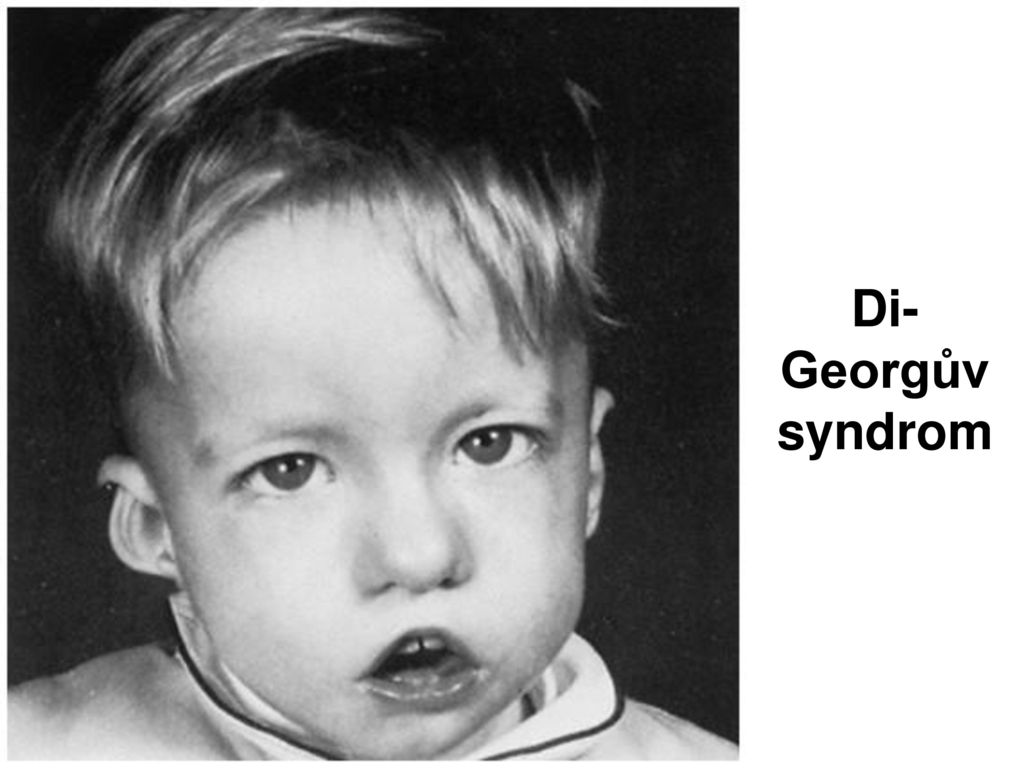 Porovnání metodik
Prenatální diagnostika
Screeningové metody - postupy určené všem těhotným
osobní a rodinná anamnéza, základní laboratorní testy, vč. krevní 	skupiny, ultrazvukové vyšetření, vyšetření biochemických 	markerů ze séra matky, tzn. screening v I. a II. trimestru 	
 zajišťuje ošetřující gynekolog
Diagnostické metody - postupy určené jen těhotným s 	vyšším rizikem postižení plodu
cílené vyšetření plodu dle konkrétního zvýšeného rizika (karyotyp, 	DNA analýza)
 většinou invazivní - spojené s odběrem buněk plodu (CVS – odběr 	choriových klků, amniocentéza, kordocentéza) 
 zajišťuje specialista – klinický genetik, centrum fetální medicíny apod.
NIPT = neinvazivní prenatální testování – vyšetření volné 	fetální DNA z krve matky
dg. metoda dostupná zatím jen na komerční bázi, různé modifikace
 není 100% spolehlivá (falešná pozitivita, falešná negativita???)
Prenatální dg. - kazuistika
následující úkoly řešte na počítačích:
Web ÚBLG 1. LF UK  Výuka  on-line výukové pomůcky  Pomůcka ke cvičení „Klinická cytogenetika“ (6. týden)  Kazuistika
https://www.wikiskripta.eu/w/Procvičování:Downův_syndrom
Poděkování
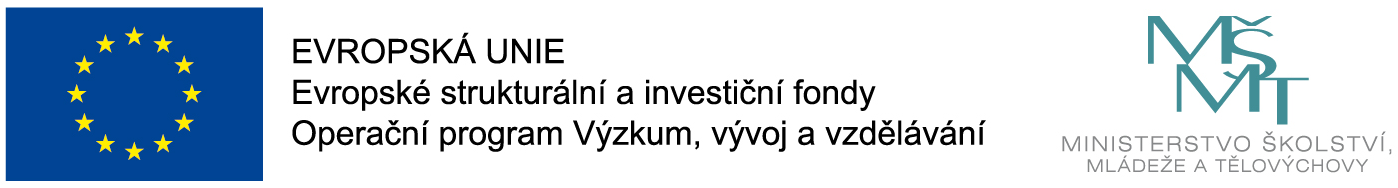